ПЕРВЫЕ ПРОБЛЕМЫ 
ПОДРОСТКОВОГО ВОЗРАСТА
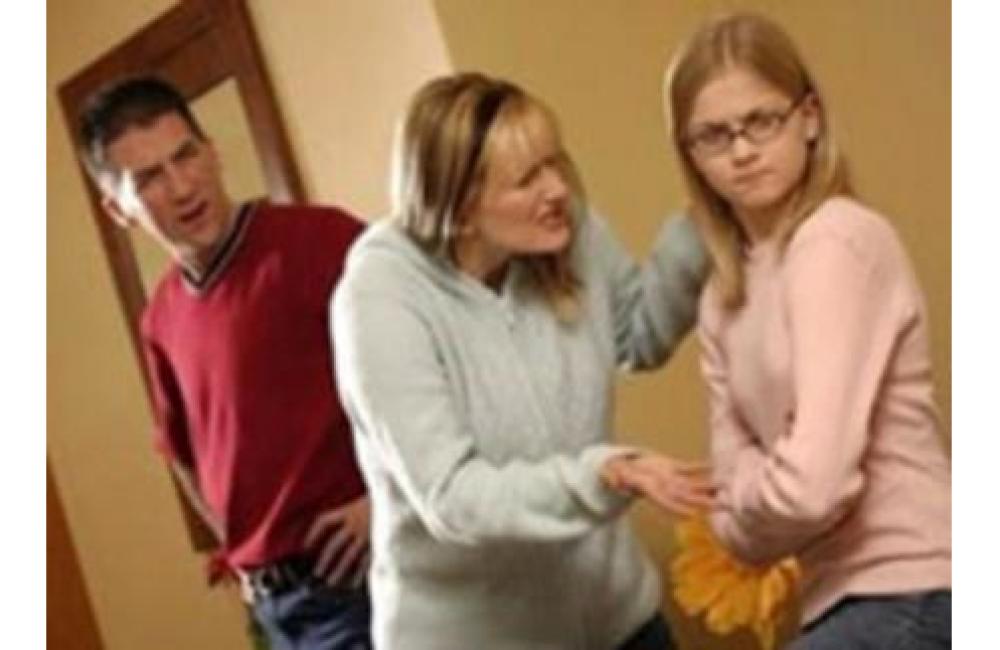 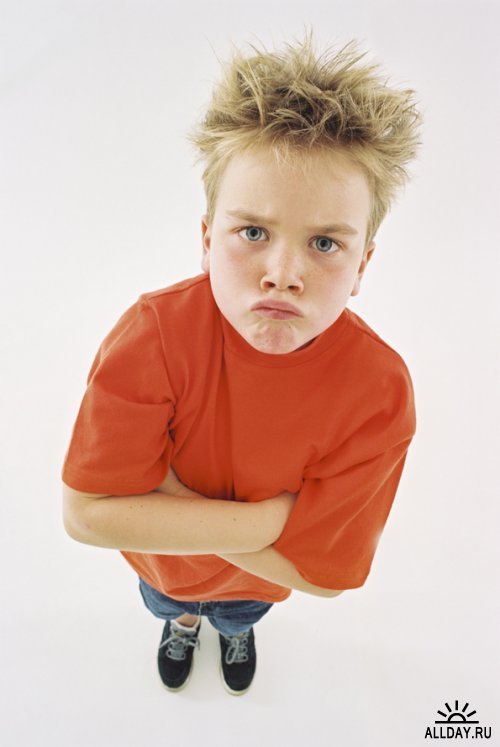 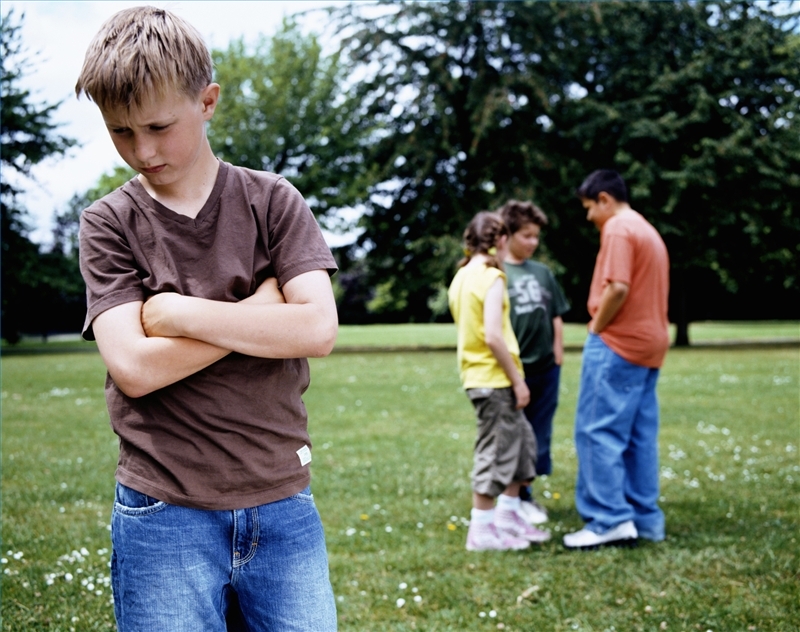 КУПИ МНЕ НОВУЮ КОФТОЧКУ! МНЕ НЕ НРАВИТСЯ ТО, ЧТО ТЫ КУПИЛА!!! КУПИ!!!!
НИКТО МЕНЯ НЕ ЛЮБИТ!!!!
Я ТОЛСТАЯ!!!! Я НЕ ПОЙДУ В ШКОЛУ!
Я НЕКРАСИВАЯ!!! Я УРОДИНА!!!
ДОСТАЛИ!!! ОТСТАНЬТЕ ОТ МЕНЯ!!! НЕ ЗАХОДИТЕ В МОЮ КОМНАТУ!!!
ХОЧУ НОВЫЙ ТЕЛЕФОН! КУПИ!!! ИНАЧЕ…
ПОЧЕМУ Я ТАКОЙ НИЗКИЙ?!!! ВСЕ НАДО МНОЙ СМЕЮТСЯ!
НЕ ЛЕЗЬ В МОЮ ЖИЗНЬ, Я САМ(А) ВСЕ ЗНАЮ!!
НЕНАВИЖУ ТЕБЯ!  ВСЕХ НЕНАВИЖУ!! НИКТО МНЕ НЕ УКАЗ!!!
Подростковый возраст
11-15 лет
Перестройка организма ребенка – половое созревание;
Чувство взрослости
Смена взглядов на жизнь, ценностных ориентиров
Пример подражания – ровесник
Отчужденность
Достаточно неопределенные границы периода – затянувшийся кризис
Протекает трудно и для ребенка, и для близких ему взрослых
СТАТИСТИКА
1. Предпубертатный возраст характеризуется высоким уровнем тревожности, озабоченности и неудовлетворенности своей внешностью.
2. В этот период жизни к нелюбимым чертам характера ребята относят физические характеристики.
3. 30% мальчиков и 20% девочек в возрасте 11—12 лет испытывают беспокойство по поводу своего роста.
СТАТИСТИКА
4. 60% девочек в возрасте 11-12 лет испытывают беспокойство по поводу лишнего веса. В действительности лишь 16% от этого числа склонны к ожирению и тучности.
5. Мальчики и девочки, достигшие раньше других физической зрелости, обладают более высоким социальным статусом в детском коллективе.
СТАТИСТИКА
6. Девочки, у которых позднее физическое созревание, часто страдают заниженной самооценкой в коллективе сверстников и попада­ют в группу изолированных детей по результатам социометрии.
7. Сексуальные установки младших подростков больше подвержены влиянию семейных и социальных установок
СТАТИСТИКА
8. По материалам статистики, опыт первой влюбленности девочек - 11 лет - 60%, опыт первой влюбленности мальчиков - 13 лет.
9. В этот период времени девочки больше стремятся к личной свободеи независимости. Начиная с 11 лет, увеличивается конфликтность подростков.
10. Большинство детей в этот период времени отдаляется от родителей, предпочитая группу сверстников.
Вредна ли свобода 
подростку?
Влияние улицы
 на поведение детей
Подросток дома
Компания для ребенка
ПРИЧИНЫ:
Хамство
Агрессия;
возрастной кризис, «аффект неадекватности»; 
поиск границ дозволенного, «чувство взрослости»;
личный пример родителей;
неуверенность в правильности своих поступков;
конфликты с одноклассниками или проблемы с учебой;
влияние плохой компании;
попустительство в воспитании;
отсутствие авторитета у родителей.
СОВЕТЫ
Старайтесь говорить со своим ребенком открыто и откровенно на самые деликатные темы.
Опасайтесь получения вашим ребенком информации из чужих уст.
Рассказывайте о своих переживаниях в том возрасте, в котором сейчас ваши дети.
Будьте открыты для общения с ребенком, даже если вы чего-то не знаете или в чем-то сомневаетесь, не стесняйтесь сказать ему об этом.
Не высказывайтесь негативно о тех переживаниях, которые были связаны с вашим взрослением. Ребенок будет их переживать с низшей позиции и воспринимать так, как воспринимали вы.
СОВЕТЫ
6. Измените свое поведение: следите за речью, манерой общения в семье.
7. В период полового созревания мальчикам важно получать поддержку и одобрение со стороны мам, а девочкам — со стороны пап.
8. Проявляйте ласку к своим детям, демонстрируйте им свою любовь. Уберите авторитарный стиль общения, создайте партнерские отношения.
9. В любом возрасте не допускайте неуважения к себе, покажите, что вас надо уважать или вы не будете уважать его.
10. Не требуйте невозможного, если он поймет, что выполнить ваши требования он не в состоянии, он будет защищаться с помощью хамства и грубости.
СОВЕТЫ
11. Признайте его право быть самостоятельным: создайте его маленькую автономию, но не упускайте из виду его поступки, не игнорируйте его жизнь.
12. Научите ребенка выплескивать отрицательные эмоции и передавать переживания в любой другой форме (например, занятие спортом).
13. Принимайте меры против того, что он матерится, сразу же, пока это не стало привычкой. Объясните, когда можно применять ругательства.
14. Будьте особенно внимательны и наблюдательны, обращайте внимание на любые изменения в поведении своего ребенка. Называйте плохим только его поведение, не переходя на личности.
15. Старайтесь защитить своего ребенка всеми возможными средства­ми, если он в этом нуждается.
ПОМНИТЕ:
Счастлив тот, 
кто счастлив у себя дома.